Weighing up your options
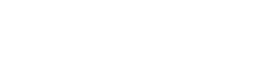 Familiarise yourself with course entry requirements and UCAS Tariff points
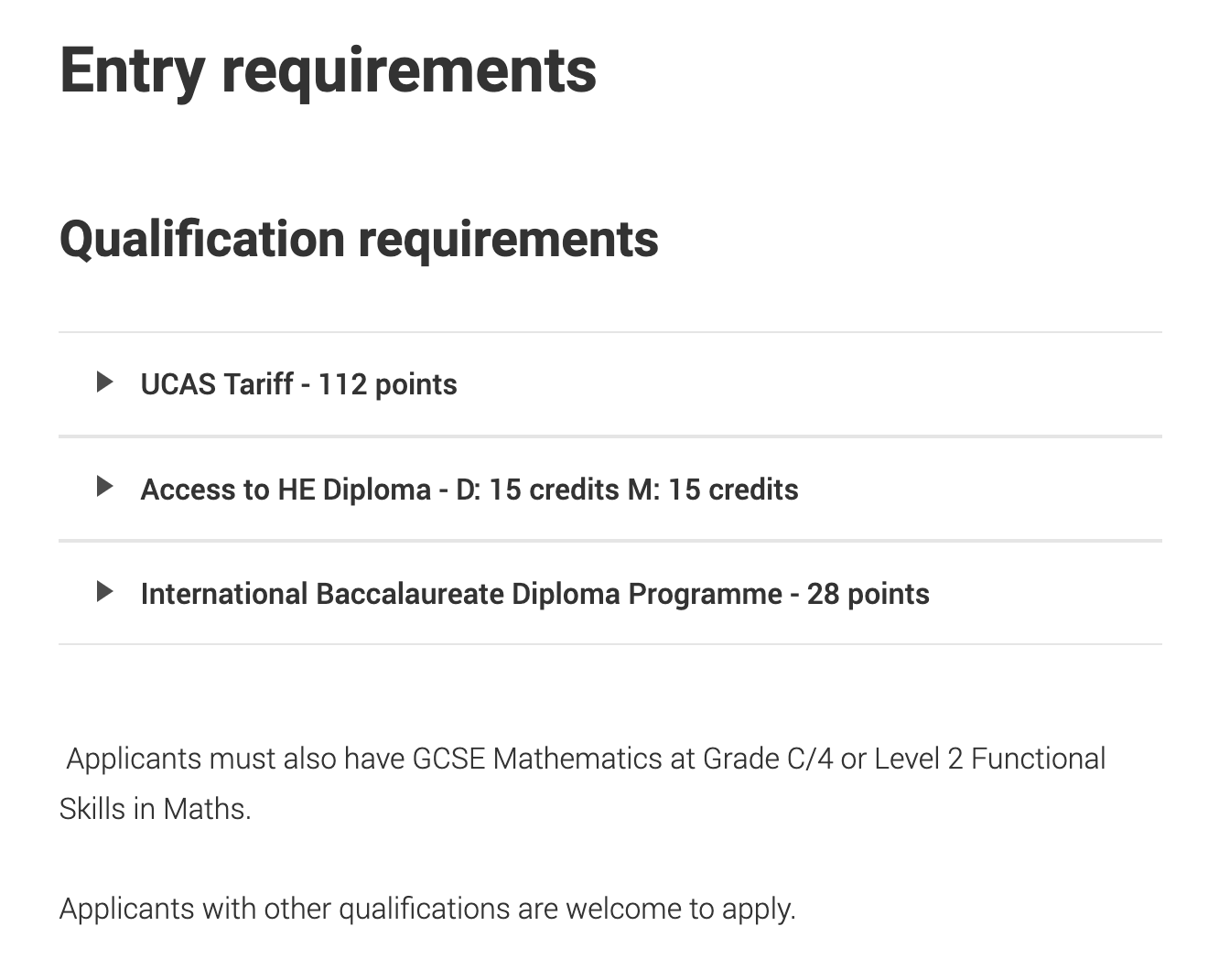 Weighing up your options
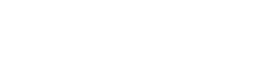 1. Go to your UCAS Hub – www.ucas.com/dashboard
2. Use the Tariff Point Calculator to work out your points and write them down in your worksheet
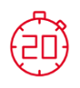 Weighing up your options
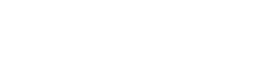 Use the ’Entry requirements’ filter on course search and favourite at least 5 courses you might be eligible for.
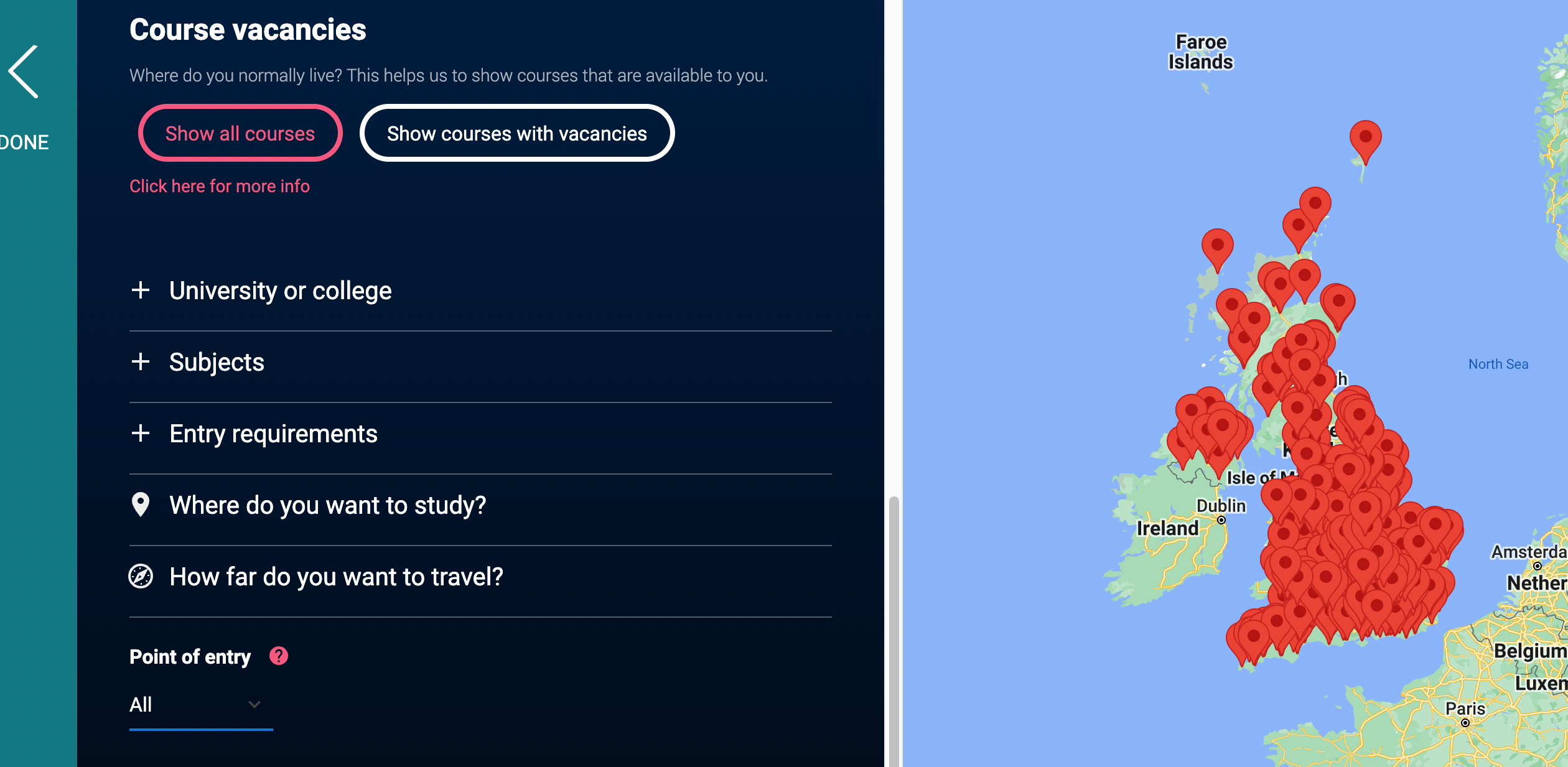 Weighing up your options
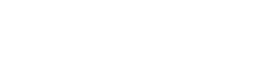 Go to UCAS CareerFinder to see qualifications you may need for apprenticeships. 

List at least 2 apprenticeships you would be interested in.
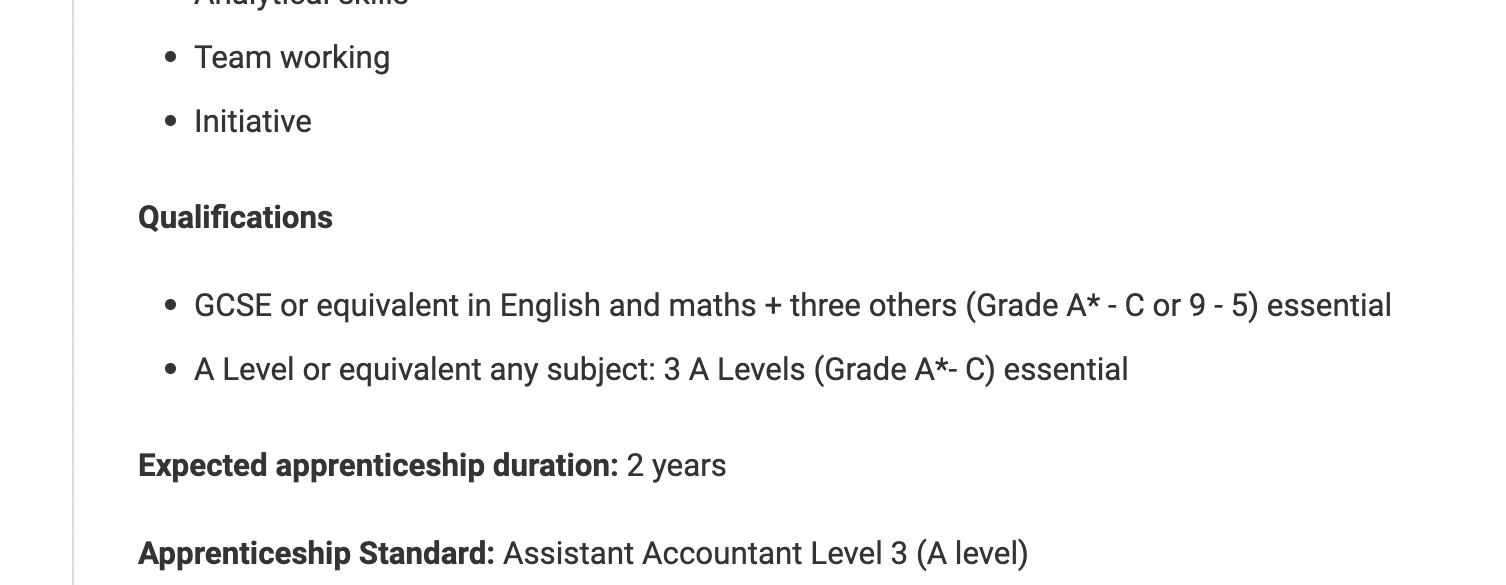 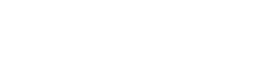 Weighing up your options
Write down the answers to these questions.
“Do you like the idea of being independent?”
“Do you want to live close to home when you leave school / college?”

“Do you want to move away?”
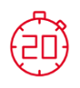 Weighing up your options
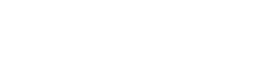 1. Go to the UCAS location guides – www.ucas.com/explore/search/location
2. Read 2 or 3 location guides
3. Favourite at least 1 location you would be interested in studying in
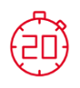 Weighing up your options
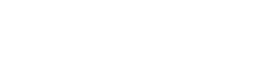 1. Go to your UCAS Hub – www.ucas.com/dashboard
2. Using the ‘For you’ recommendations, favourite at least 5 courses
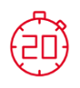